Mole: Motion Leaks through Smartwatch Sensors
He wang
Ted Tsung-Te Lai
Romit Roy Choudhury
University of Illinois at
Urbana-Champaign
Champaign, IL, USA
Presenter: Hao Kong
outline
Motivation
Preliminary
System Overview
System Design
Evaluation
Can smartwatch know what you are typing?
Prevent user’s input data from being stolen or eavesdropped is a research hotspot in the area of security and privacy.

With the popularity of IoT, smartwatches show a growing acceptance among users.

Motion sensors are integrated into smartwatches, which could record the motion state of hands.
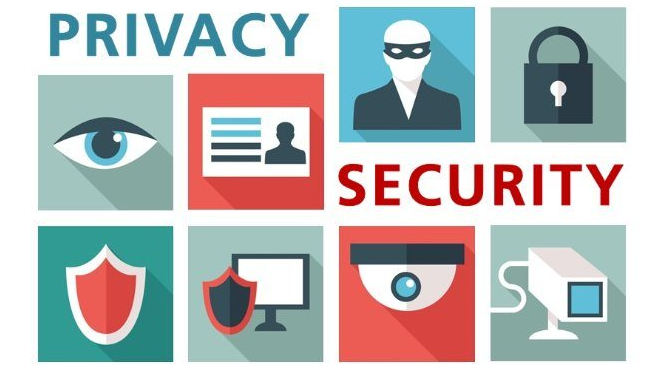 Can smartwatch know what you are typing?
When a user is typing with a smartwatch, the hand moves according to each letter.
Is it possible to infer input words through smartwatch motion sensors?
If so, how much?
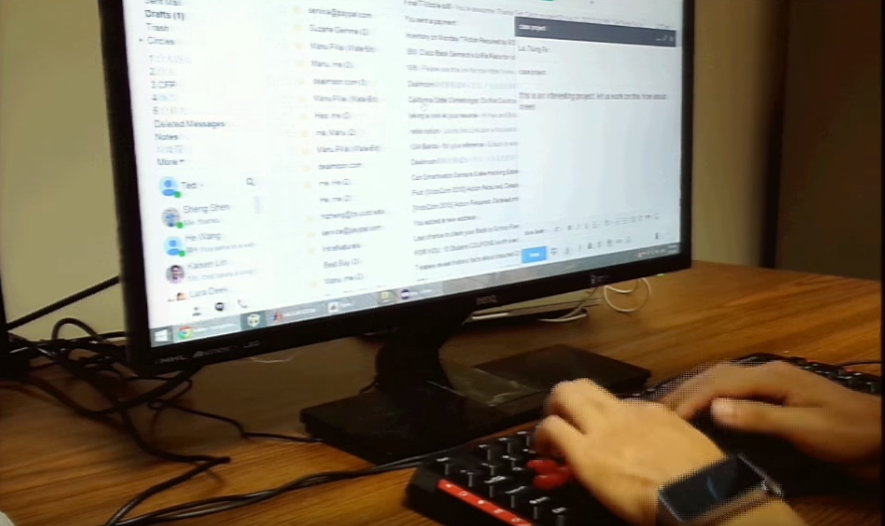 outline
Motivation
Preliminary
System Overview
System Design
Evaluation
A correlation between watch movement and keystrokes.
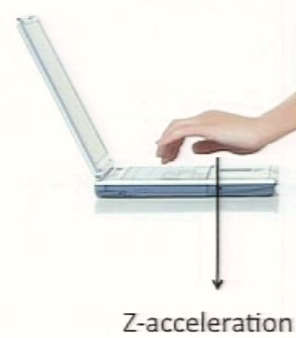 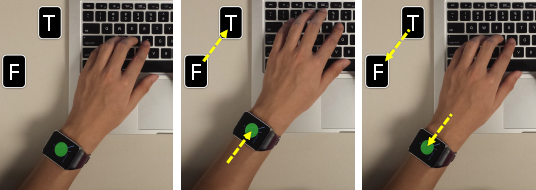 Detection of each individual keystrokes.
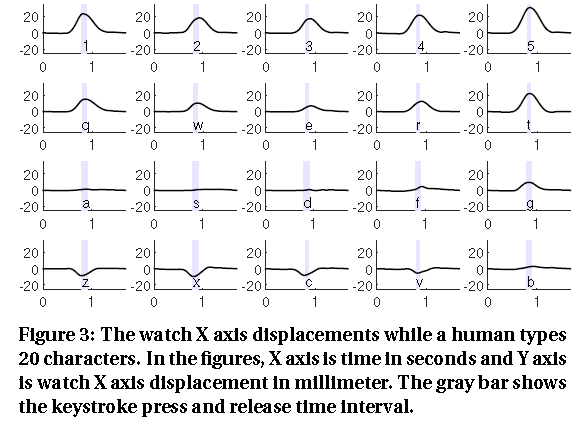 2d displacements of individual and continuous typing
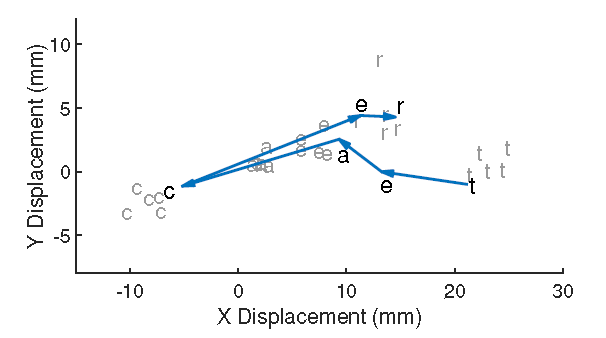 Continuous
Individual
Challenges
Correctly detect a typing motion from the noisy data obtained by motion sensors.

The watch location cannot represent each keystroke. 

Information form the right hand is missing.
outline
Motivation
Preliminary
System Overview
System Design
Evaluation
Architecture
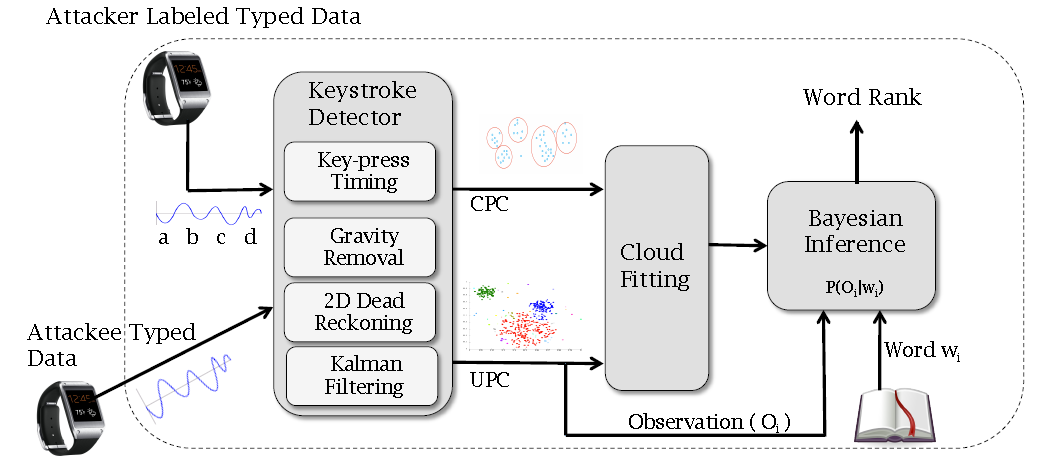 outline
Motivation
Preliminary
System Overview
System Design
Evaluation
Keystroke Detection
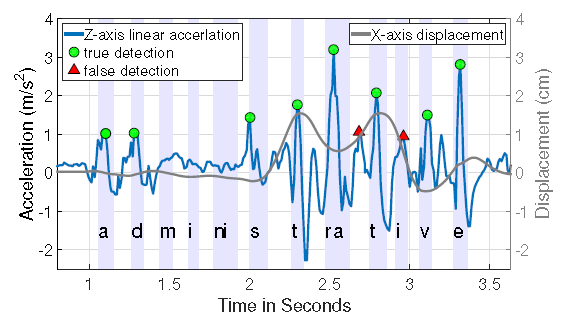 Keystroke Detection
Approaches:

Using a low threshold to mark all potential keystrokes.

Extract features from the Z-peaks, the 3-axis displacement, velocity, acceleration, etc. 

Train bagged decision trees to detect keystrokes.
Keystroke Detection
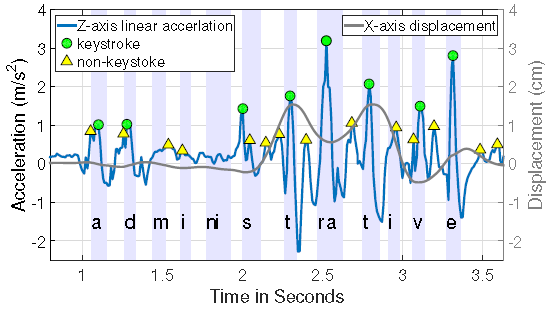 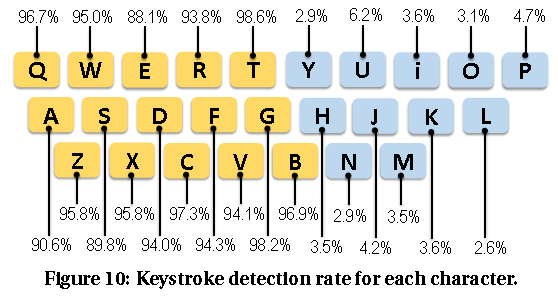 Key-Press Location Estimation
Define an absolute coordinate system. 

Estimate and remove gravity.

Estimate the coordinate value and calculate projected acceleration.

Calibrate by mean removal.

Kalman smoothing.
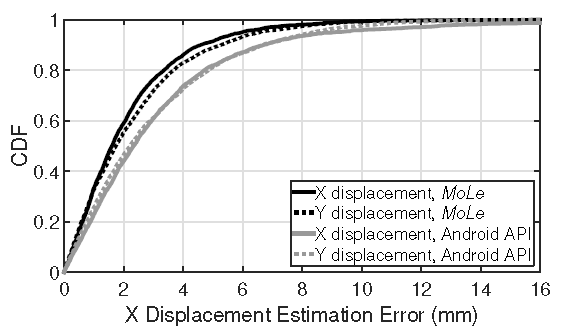 Architecture
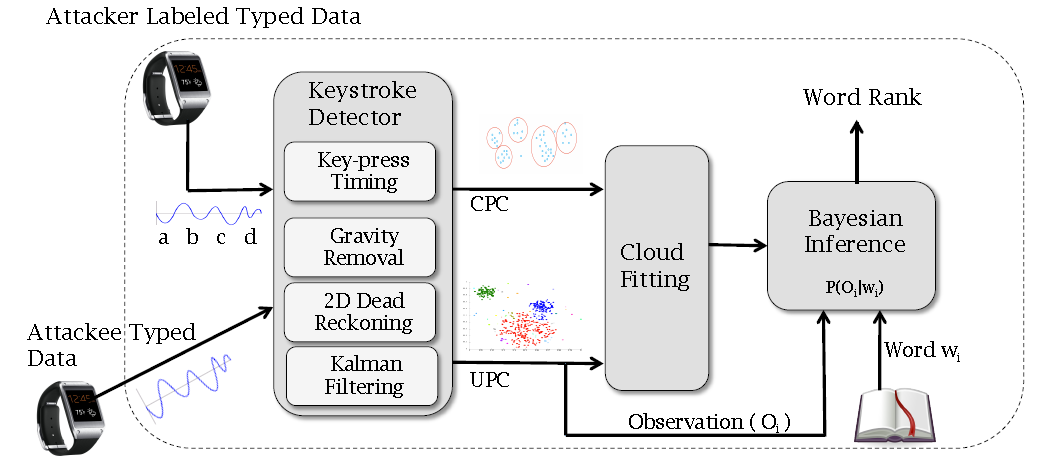 Point Cloud Fitting
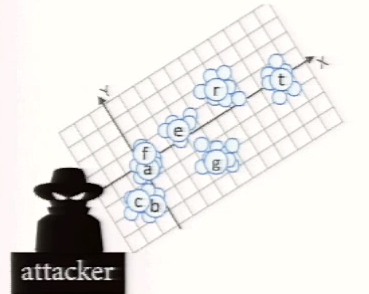 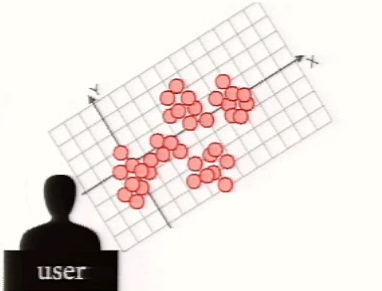 The key intuition is that relative motions between keys should be similar between users.
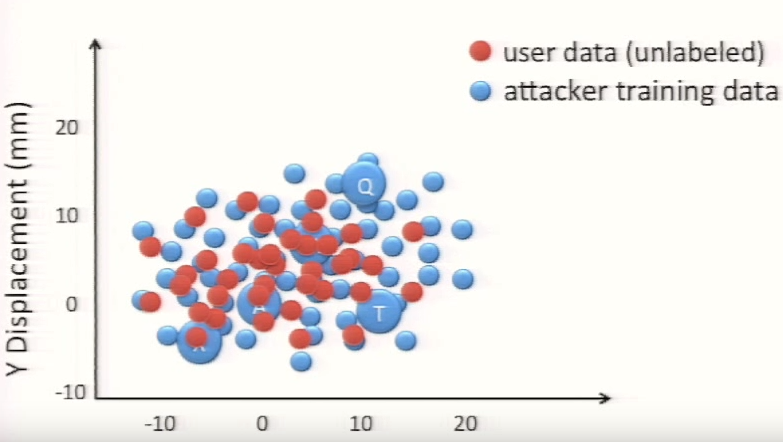 Point Cloud Fitting
Finding each convex hull
Calculate the centroids and perform rotate and scale
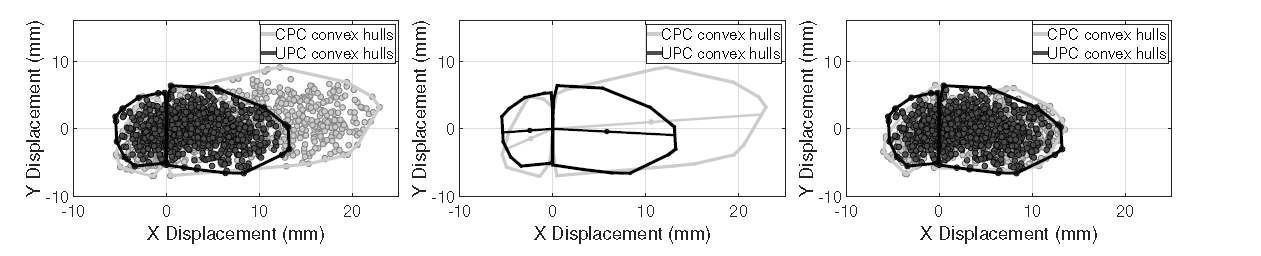 Architecture
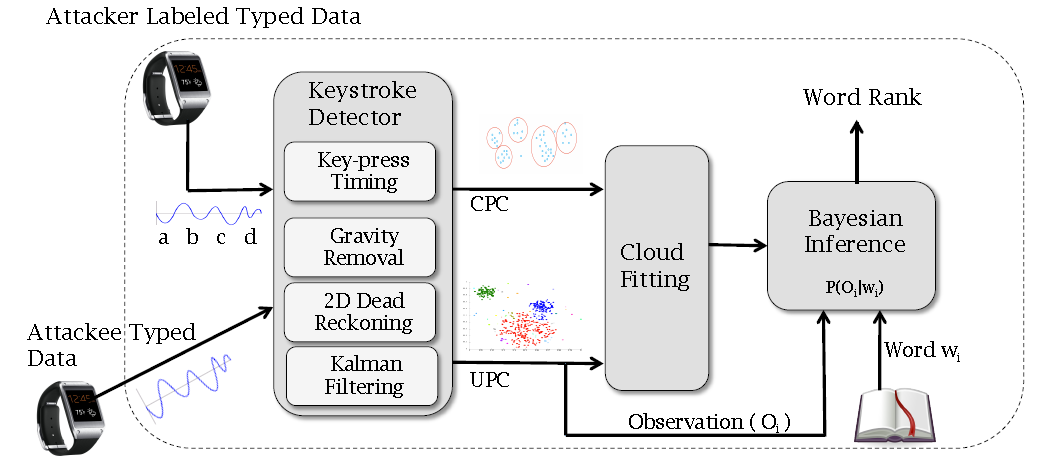 Bayesian Inference
s
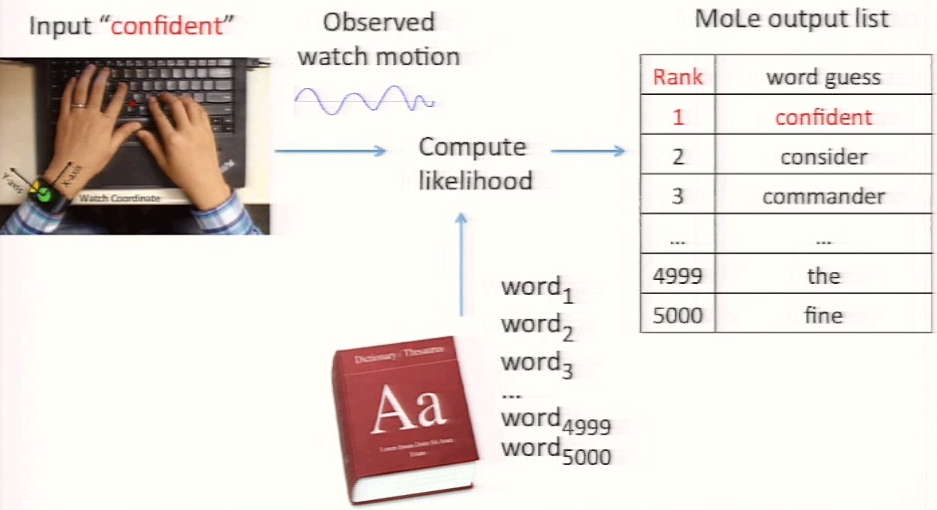 Bayesian Inference
When we obtain such an observation O, which word can maximize the probability?
Bayesian Inference
Using the number of keystrokes
When 2 keystrokes are detected
likely
unlikely
hence, forever
good, then
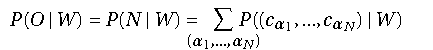 Bayesian Inference
2. Adding watch displacement
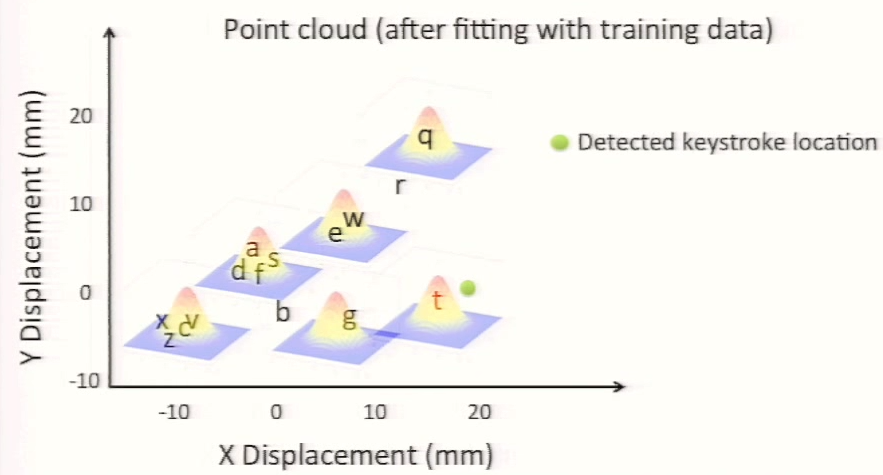 After the fitting of UPC and CPC, we can match detected keystrokes into a specific character.
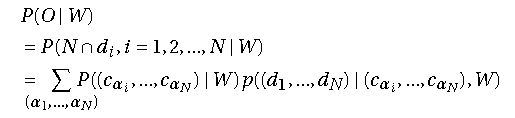 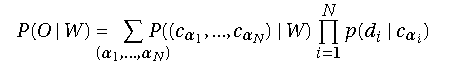 Bayesian Inference
2. Adding watch displacement
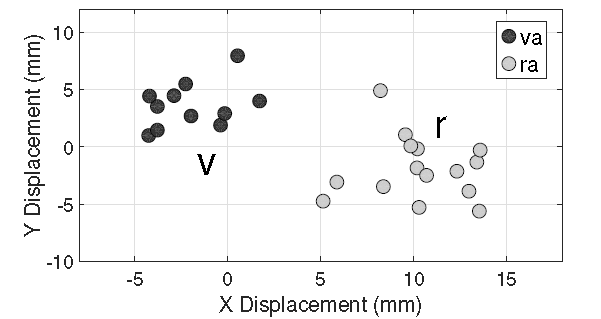 Note that typing a word consists of sequential movements and the current displacement is indeed influenced by the location of the previous characters.
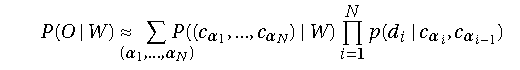 Bayesian Inference
3. Considering keystroke interval
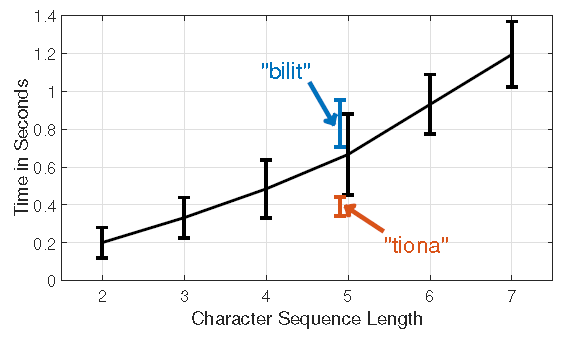 This paper obtains the time interval distribution of every possible character-sequence that is preceded and followed by two left-hand characters, and use this distribution in the Bayesian model.
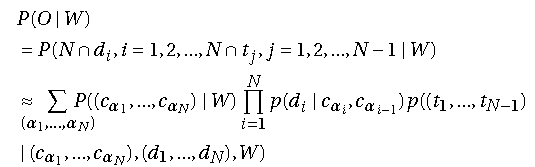 Bayesian Inference
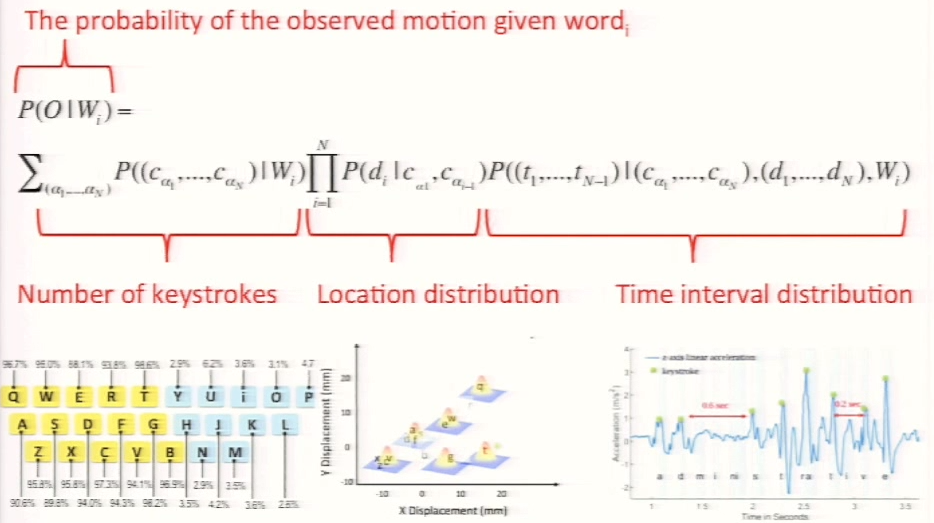 outline
Motivation
Preliminary
System Overview
System Design
Evaluation
Experiment Setup
Device: Galaxy Gear Live smart watch.

8 Participants:
	300 words for each participant.
	Words are selected from 5000 most frequently used words.

2 labeled point clouds (training data)
2 persons collect offline data with top-500 longest words.
Performance
How well can Melo guess each words?
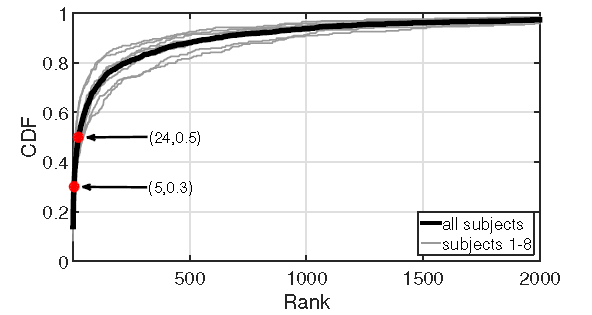 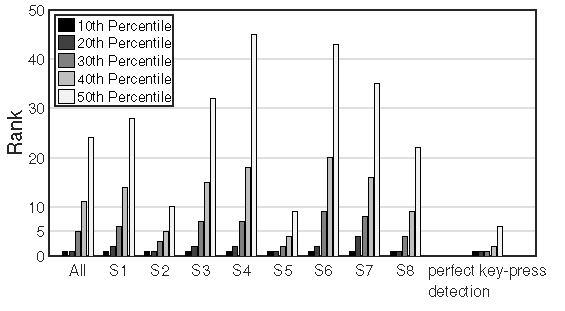 Performance
How are the three observation improve system performance?
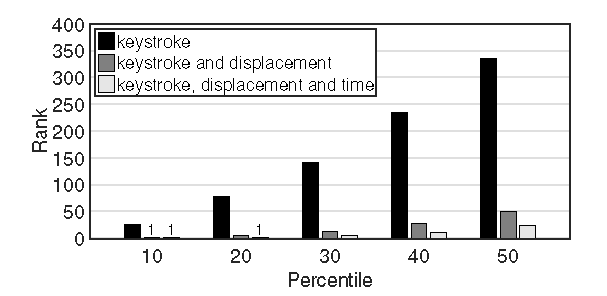 Performance
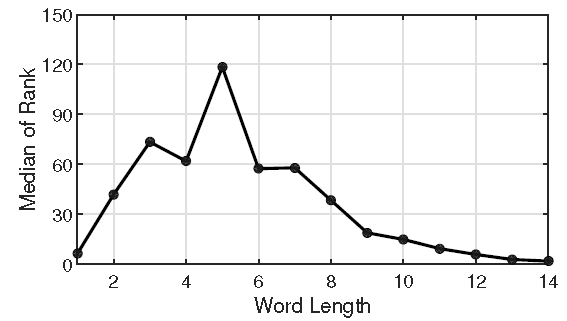 Impacts of different factors
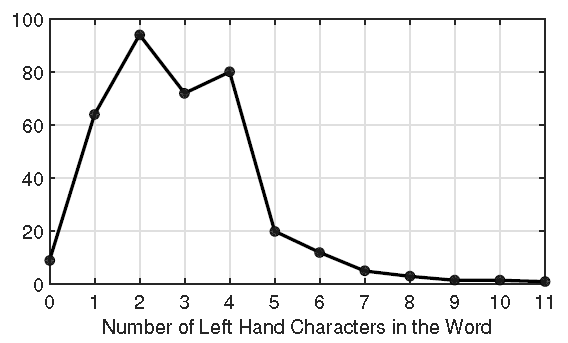 Word length

Number of left hand characters

Sampling rate 

Keyboard variant
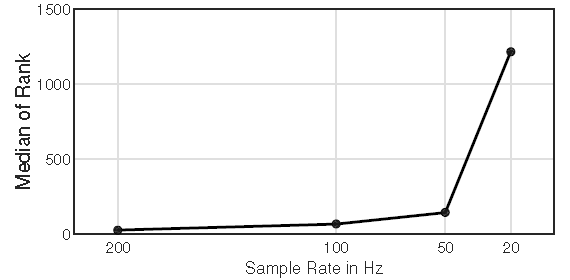 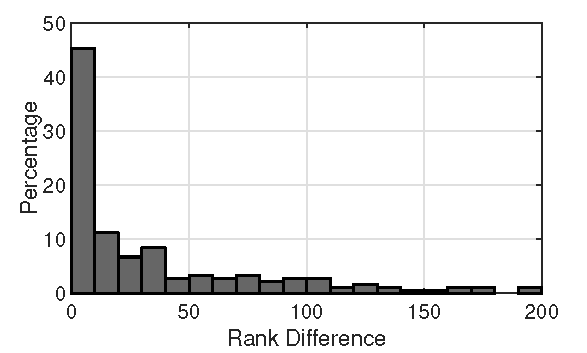 Limitations
Single word only
	unable to detect space

English words only
 	digital and non-English words are not applicable

Required standard typing method
Conclusion
Mole: Motion leaks through smartwatch sensor

Identify leaks when using watch motion sensors to infer input words

Type a word W with length>6, it can shortlist 10 words (rank 10) on average that includes W.